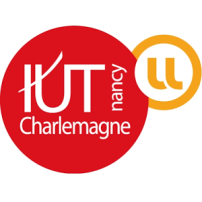 Réalité Virtuelle appliquée aux services et aux données du CDS
Utilisation du kit Oculus Rift
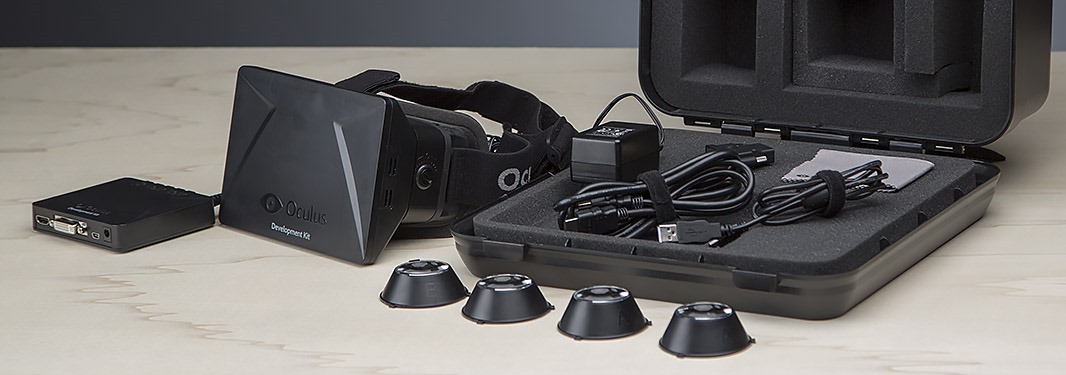 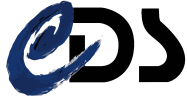 Présentation de l’entreprise
2
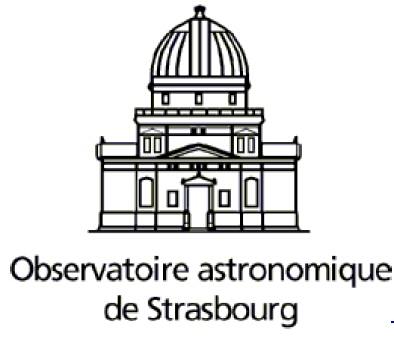 Observatoire Astronomique de Strasbourg

Chargé d’histoire : inauguré en 1881, riche patrimoine d’instruments et d’ancien ouvrages

Unité mixte de recherche entre Université et CNRS

Structuré en trois équipes de recherche et deux services d’observation de l’Institut National des Sciences de l’Univers (INSU)
DA ROCHA Joffrey - 2014 - IUT Nancy Charlemagne
Présentation de l’entreprise
3
L’observatoire a pour mission de contribuer aux progrès de la connaissance par :

L’acquisition des données d’observation
L’élaboration des outils théoriques nécessaires

Egalement chargé :
d’assurer la formation des étudiants et du personnel de recherche
d’assurer la diffusion des connaissances
de prendre part à des activités de coopération internationale
DA ROCHA Joffrey - 2014 - IUT Nancy Charlemagne
Présentation de l’entreprise
4
Les 3 équipes de recherche :

Galaxies :  étude de la formation et de l’évolution des galaxies ainsi que de la dynamique des étoiles et de la matière noire

Hautes Energies : s’intéresse aux sources galactiques et extragalactiques émettrices en rayons X

Centre de Données astronomiques de Strasbourg: équipe de recherche et service d’observation
DA ROCHA Joffrey - 2014 - IUT Nancy Charlemagne
Présentation de l’entreprise - CDS
5
Créé en 1972 – Actuellement 33 personnes

Héberge la base données de référence mondiale pour l’identification d’objets astronomiques

Ses missions : 
Rassembler des informations sous forme informatisée
Mettre à jour ces données en les comparant
Distribuer ces données à la communauté internationale
Mener des recherches en utilisant ces données
DA ROCHA Joffrey - 2014 - IUT Nancy Charlemagne
Présentation de l’entreprise - CDS
6
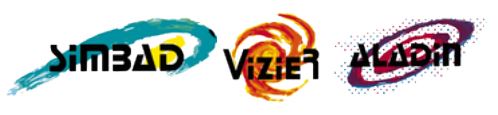 3 services proposés:
Simbad : 
Base de données de référence  pour la bibliographie des objets astronomiques situés hors système solaire. 
7 millions d’objets cross-matchés parmi 18 millions d’identifiants
VizieR : 
Base de données qui regroupe plus de 11 000 catalogues d’objets célestes constitués de données relevées pendant des missions
Aladin : 
Atlas interactif du ciel permettant de visualiser des images astronomiques
DA ROCHA Joffrey - 2014 - IUT Nancy Charlemagne
Présentation du stage
7
Les points-clés du stage :

Evaluation du potentiel de l’Oculus Rift

Etude des technologies liées (langages, logiciels…)

Etude de la faisabilité et de la crédibilité de certains sujets dans le domaine éducatif et professionnel
DA ROCHA Joffrey - 2014 - IUT Nancy Charlemagne
8
Le déroulement du stage en 3 étapes :

Découverte du Kit et étude de sa technologie

Phase de recherche, essai et prototypage au fur et à mesure

Réflexion sur l’utilisation à l’observatoire et adaptabilité à la technologie déjà utilisée
DA ROCHA Joffrey - 2014 - IUT Nancy Charlemagne
Découverte du Kit – Présentation du Rift
9
Créé en 2012 par la société Oculus VR

La partie matérielle :
Masque composé d’un écran 1280*800 et de deux lentilles donc 640*800 par œil 

Simple deuxième écran 

Illusion créée par les lentilles déformantes
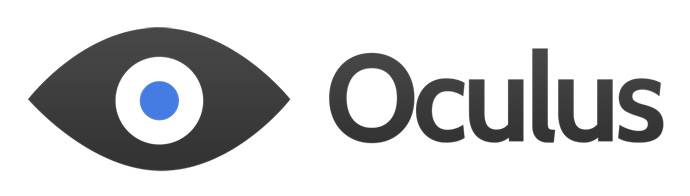 DA ROCHA Joffrey - 2014 - IUT Nancy Charlemagne
Découverte du Kit – Partie logicielle
10
Kit de développement du Rift en C/C++ (SDK)

Disponible pour Windows/Mac/Linux

Choix de Windows
Plus de démos
Plus de doc
SDK à jour uniquement sur Windows (délais pour les autres plates-formes)
DA ROCHA Joffrey - 2014 - IUT Nancy Charlemagne
Découverte du Kit – Langages envisagés
11
C/C++ car langages du SDK
Essais effectués mais pas assez de connaissances (trop incertain pour la durée du stage)

Java car maîtrisé
 Nécessité d’adapter le SDK

Découverte de Unity/C#/Js
Technologies choisies
DA ROCHA Joffrey - 2014 - IUT Nancy Charlemagne
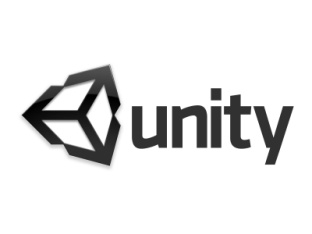 Découverte du Kit - Unity
12
Moteur de jeu 2D/3D basé sur OpenGL modifié

Deux parties :
API UnityEngine – solutions de gestions de 3D complexes
Logiciel Unity3D

Unity3D permet de créer des scènes, d’y placer des objets et de générer l’application selon les paramètres souhaités (OS, plateforme, définition…)
DA ROCHA Joffrey - 2014 - IUT Nancy Charlemagne
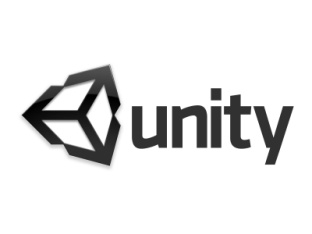 Découverte du Kit - Unity
13
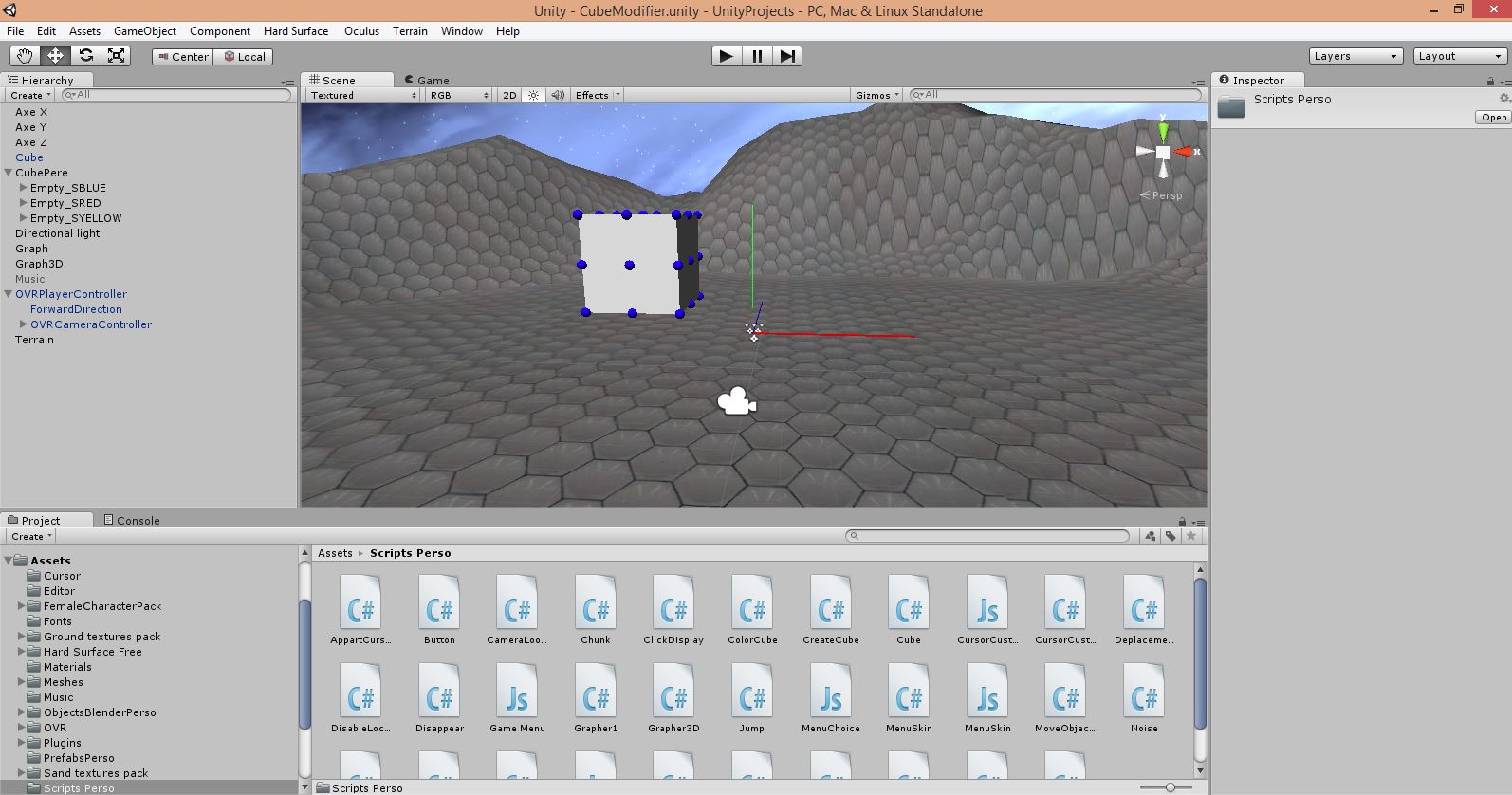 DA ROCHA Joffrey - 2014 - IUT Nancy Charlemagne
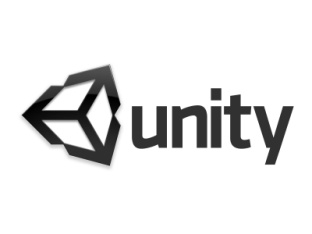 Découverte du Kit - Unity
14
Créer des scripts C#/Js pour les fixer sur les objets créés dans Unity

Objets 3D importables directement

Tous les objets créés dans Unity3D sont gérables et modifiables par des scripts

Gestion de la vue propre à la réalité virtuelle
DA ROCHA Joffrey - 2014 - IUT Nancy Charlemagne
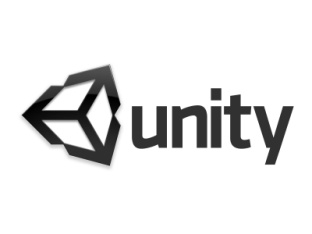 Découverte du Kit – Unity
15
Oculus fournit des préfabs (caméras) affichant deux fois l’image et gérant la distorsion en barillet de manière automatique utilisables dans Unity
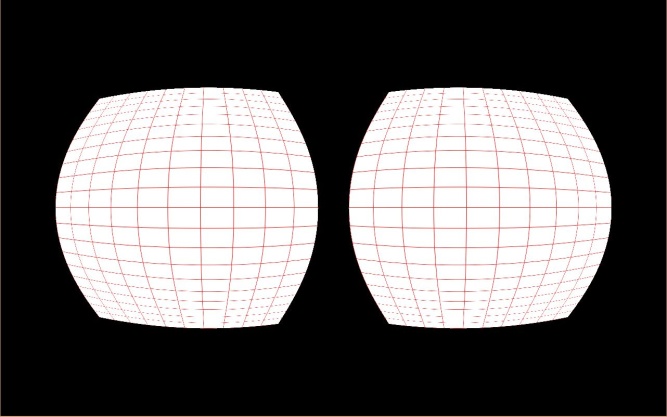 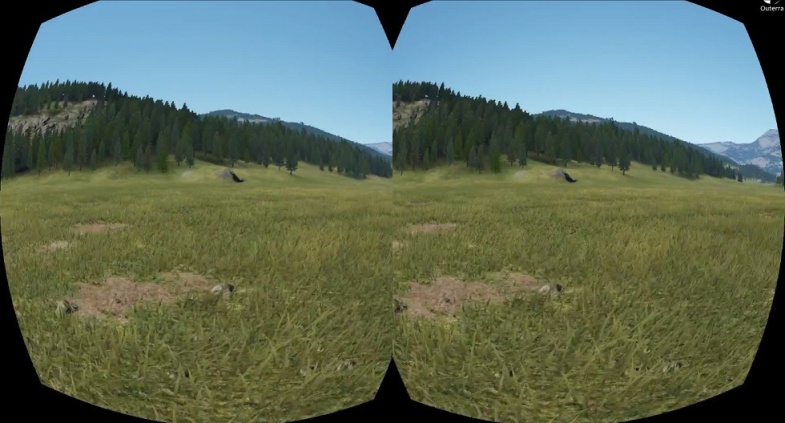 Décision d’utiliser Unity pour le développement
DA ROCHA Joffrey - 2014 - IUT Nancy Charlemagne
Phase de recherche/prototypage – Création Unity
16
Création d’objets 3D par Unity

Structure d’un objet :
Transform : position, orientation…
Mesh : structure, maillage
Collider : gère les collisions
Texture Renderer : texture
Scripts divers…

Un script se fixe à un objet qui devient alors son « parent »
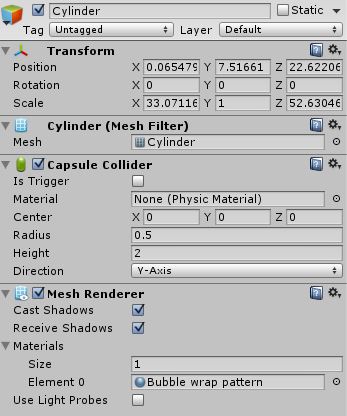 DA ROCHA Joffrey - 2014 - IUT Nancy Charlemagne
Phase de recherche/prototypage – Premiers scripts
17
Scripts de transformation (Rotation, translation…)

Toutes les transformations utilisent Vector3

Important de bien se repérer dans l’espace

Utilisation de float pour plus de rapidité
DA ROCHA Joffrey - 2014 - IUT Nancy Charlemagne
Phase de recherche/prototypage - Visualisation
18
Ajout de la caméra OVR appliquant Barrel Distortion







Script fourni à modifier pour adapter convenablement
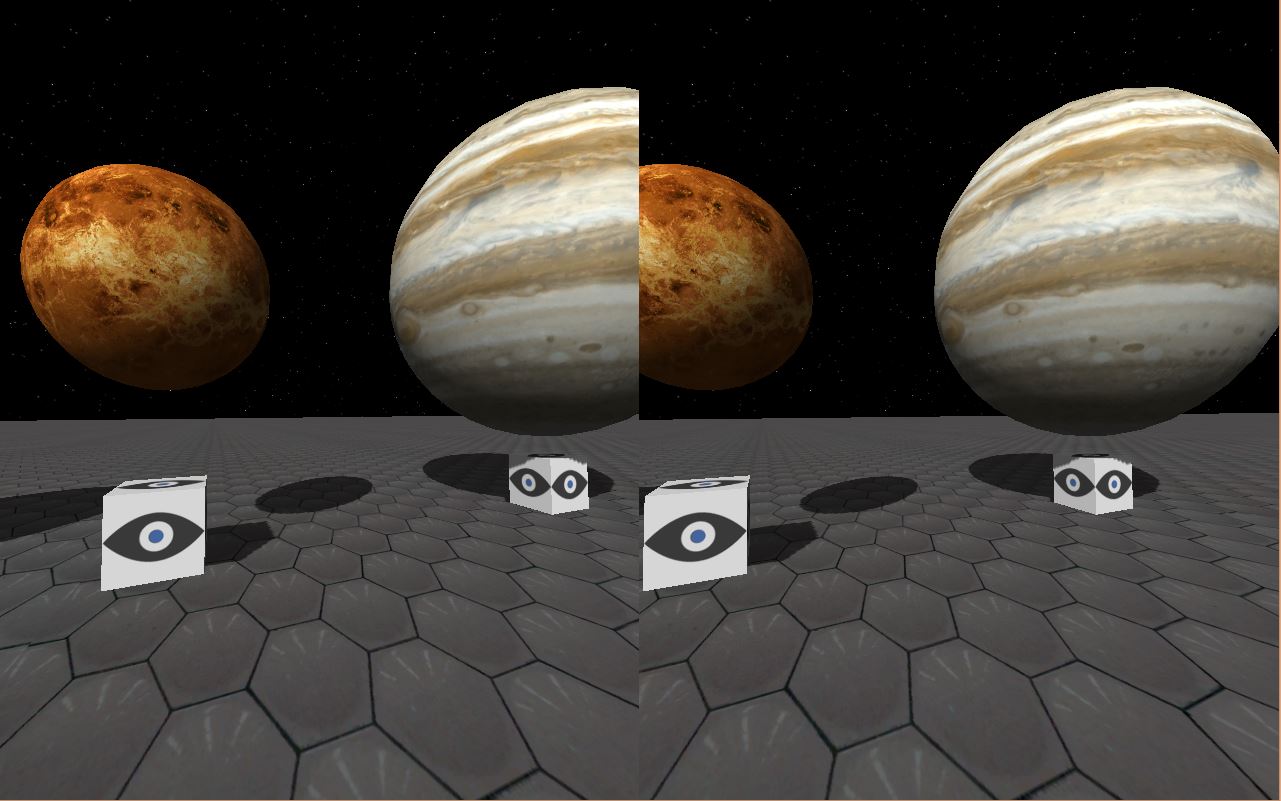 DA ROCHA Joffrey - 2014 - IUT Nancy Charlemagne
Phase de recherche/prototypage – Génération
19
Génération d’objets purement par script : 
Liste de vecteurs pour les arêtes
Liste de triangle pour relier ces arêtes

Sauvegarde  d’un objet créé en tant que préfab

Réutilisation d’un préfab modifié (taille, coordonnées)

Coordonnées modifiables en temps réel
DA ROCHA Joffrey - 2014 - IUT Nancy Charlemagne
Phase de recherche/prototypage - Génération
20
Après création du cube et placement au hasard :
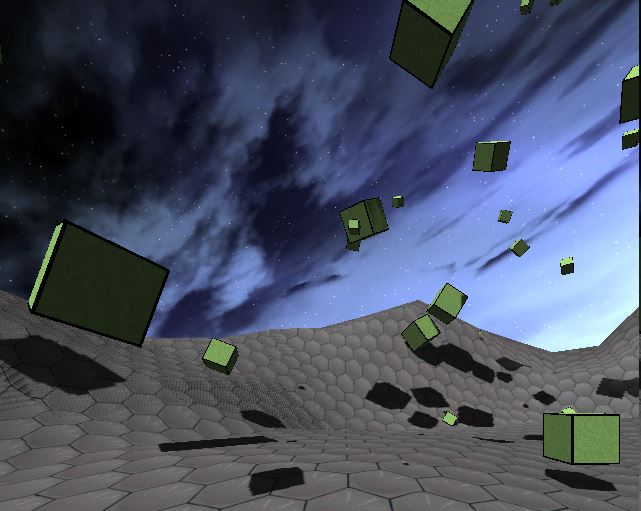 DA ROCHA Joffrey - 2014 - IUT Nancy Charlemagne
Phase de recherche/prototypage - GUI
21
Interface utilisateur via GUI UnityEngine :
Doubler les parties de GUI pour la réalité virtuelle







Conversion nécessaire en float
API utilisant les floats car plus grand rapidité de traitement
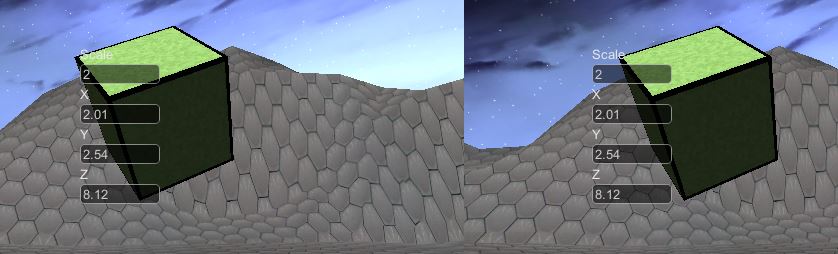 DA ROCHA Joffrey - 2014 - IUT Nancy Charlemagne
Phase de recherche/prototypage - Transformation
22
Visualisation de fonctions 2D :
Utilisation UnityEngine.ParticleSystem
1 particule = coordonnées précises et uniques
Application de la fonction à chaque particule
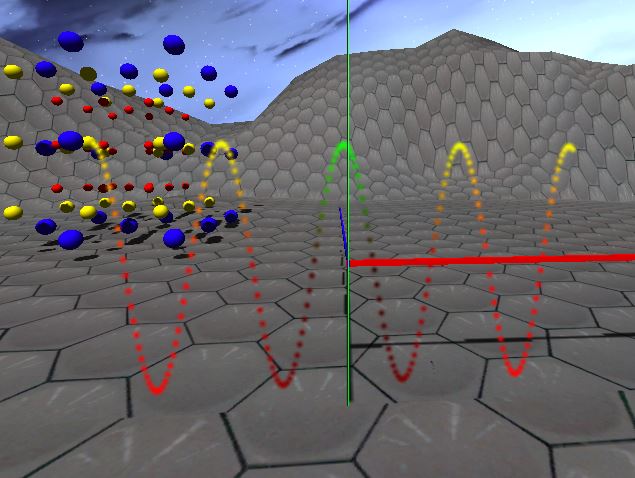 DA ROCHA Joffrey - 2014 - IUT Nancy Charlemagne
Phase de recherche/prototypage - Transformation
23
Visualisation de fonctions 3D : 
Même principe mais en utilisant coordonnées X et Z










Animation grâce à la variable time.DeltaTime
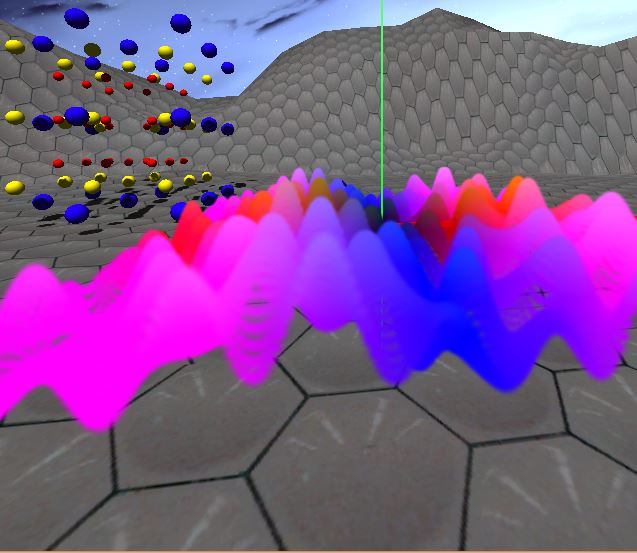 DA ROCHA Joffrey - 2014 - IUT Nancy Charlemagne
Phase de recherche/prototypage - Synthèse
24
Créer des objets suivant une trajectoire elliptique via un script
Formule d’une ellipse :
Axes modifiables
Centre modifiable
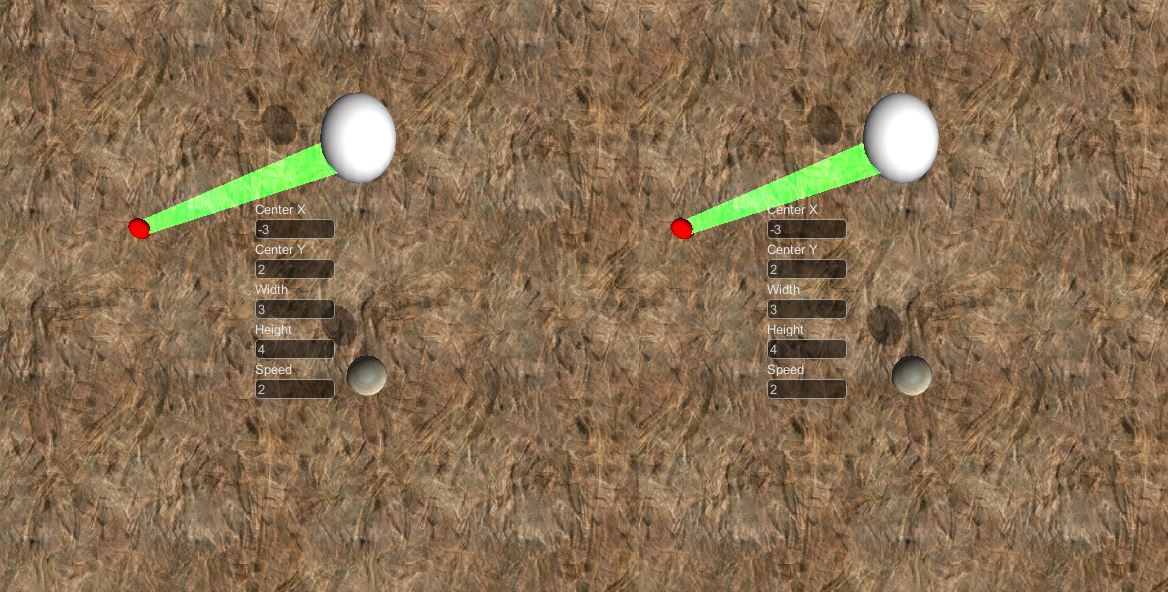 DA ROCHA Joffrey - 2014 - IUT Nancy Charlemagne
Adaptation aux services et aux données du CDS
25
Utiliser les services et les données déjà existantes  comme par exemple HEALpix d’Aladin



Visualiser des bases de données

Intégrer la réalité virtuelle à un logiciel existant
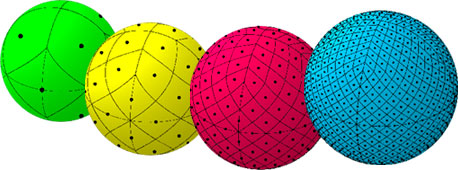 DA ROCHA Joffrey - 2014 - IUT Nancy Charlemagne
Adaptation aux services et aux données du CDS
26
Aucune application du CDS n’étant écrite en C#, il y avait plusieurs solutions :

Solution 1 : Réécrire la bibliothèque en C#

Solution 2 : Utiliser la JNI pour lier les deux langages

Solution 3 : Transformer la bibliothèque existante en .dll pour pouvoir s’en servir en C#
Solution choisie
DA ROCHA Joffrey - 2014 - IUT Nancy Charlemagne
Adaptation aux services et aux données du CDS
27
IKVM : .jar -> .dll

Placer .dll + fichiers sources de IKVM dans le dossier Assets de Unity qui seront compilés en temps réel

Utilisation des objets du .dll comme s’ils étaient naturellement codés en C#

Pas d’import ou using à ajouter
DA ROCHA Joffrey - 2014 - IUT Nancy Charlemagne
Adaptation aux services et aux données du CDS
28
Idée: Utiliser HEALPix dans Unity

Impossible dans Unity car le maillage des objets n’est pas modifiable

Solution: créer des objets 3D sur mesure pour rendre utilisable la technologie HEALPix (des morceaux de sphères)
DA ROCHA Joffrey - 2014 - IUT Nancy Charlemagne
Adaptation aux services et aux données du CDS
29
Fin du stage : Création d’une galerie de photos

Génération d’objets avec Unity pour créer un musée

Afficher des images HD d’objets célestes choisis

Permettre à l’utilisateur de se déplacer à travers la galerie avec l’Oculus Rift
DA ROCHA Joffrey - 2014 - IUT Nancy Charlemagne
Adaptation aux services et aux données du CDS
30
Aperçus de la galerie :
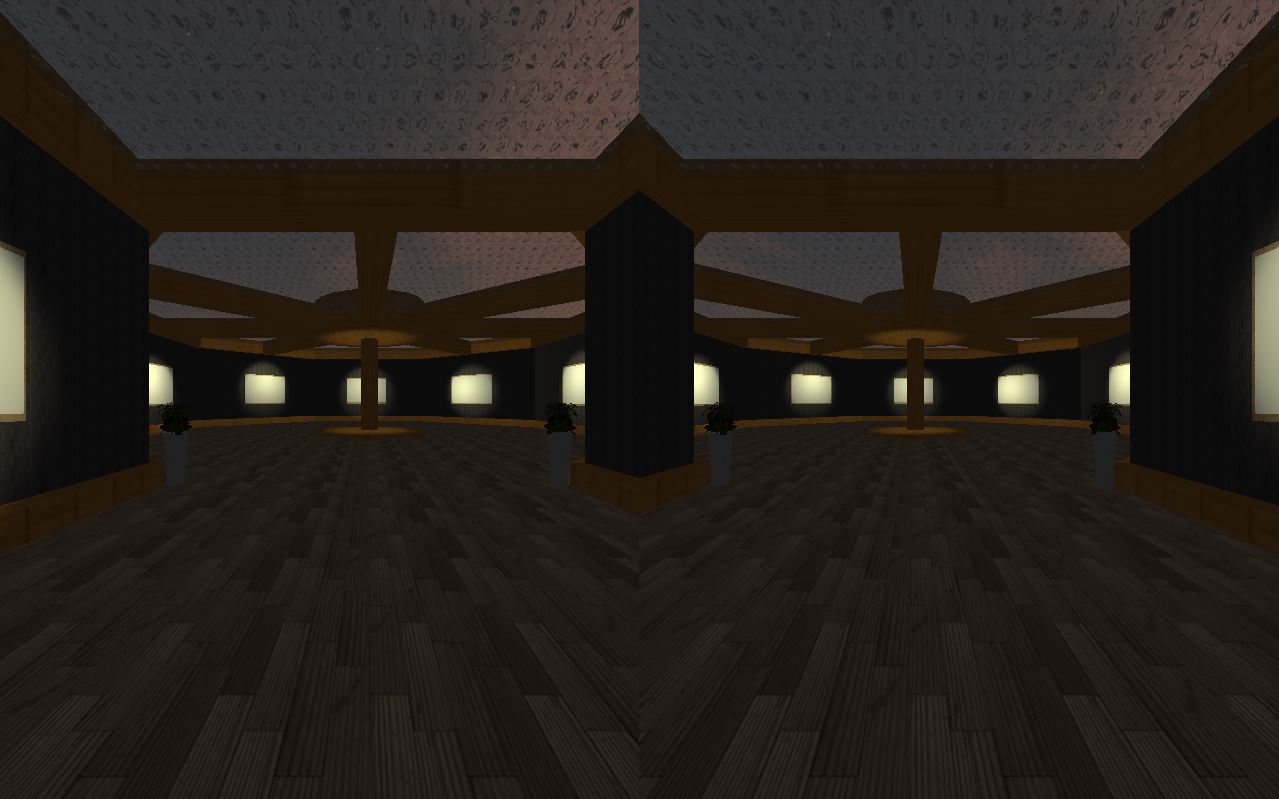 DA ROCHA Joffrey - 2014 - IUT Nancy Charlemagne
Adaptation aux services et aux données du CDS
31
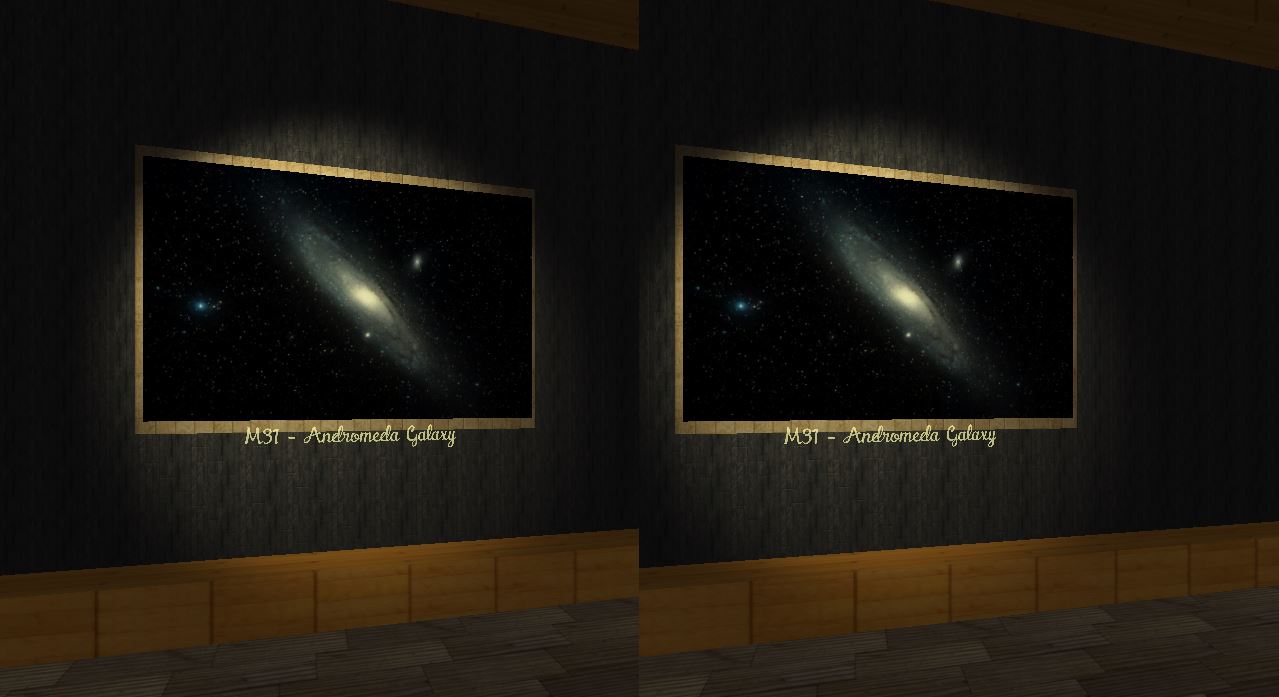 DA ROCHA Joffrey - 2014 - IUT Nancy Charlemagne
Conclusion
32
Situation d’un précurseur vis-à-vis de l’utilisation de l’Oculus Rift au CDS

Première approche de l’Oculus Rift faite pour le CDS

Recherches à poursuivre en particulier vis-à-vis de l’adaptation de la réalité virtuelle à un logiciel existant
Des stagiaires ont débuté ce travail

Possibilité de créer des applications 3D simples comme le musée ou encore un système d’objets mouvants
DA ROCHA Joffrey - 2014 - IUT Nancy Charlemagne
Conclusion
33
Stage de R/D correspondant à mon choix de poursuite d’études

Sujet vraiment intéressant et peu commun

Vue de l’intérieur d’un laboratoire de recherche

Ambiance très agréable et cadre de travail idéal

Très bonne expérience
DA ROCHA Joffrey - 2014 - IUT Nancy Charlemagne
MERCI POUR VOTRE ATTENTION
34
Avez-vous des questions ?
DA ROCHA Joffrey - 2014 - IUT Nancy Charlemagne